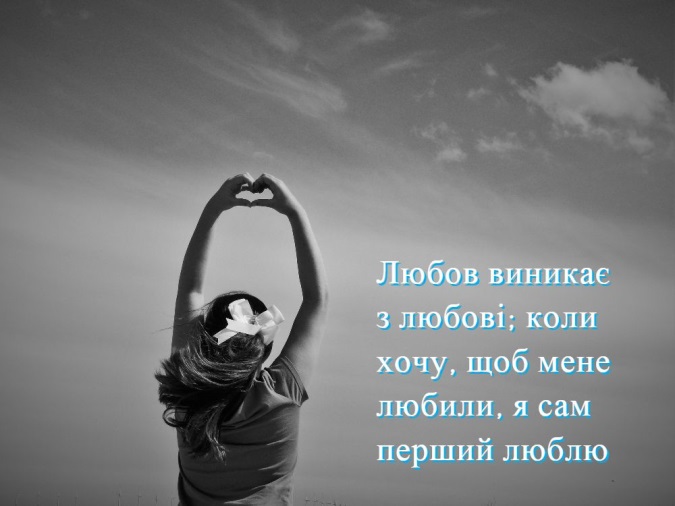 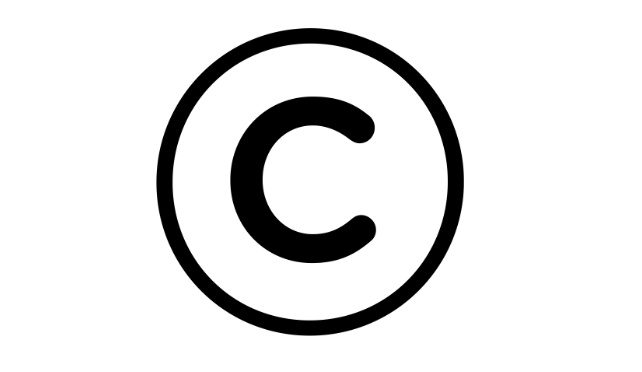 https://vakilsearch.com/advice/copyright-registration-procedure/
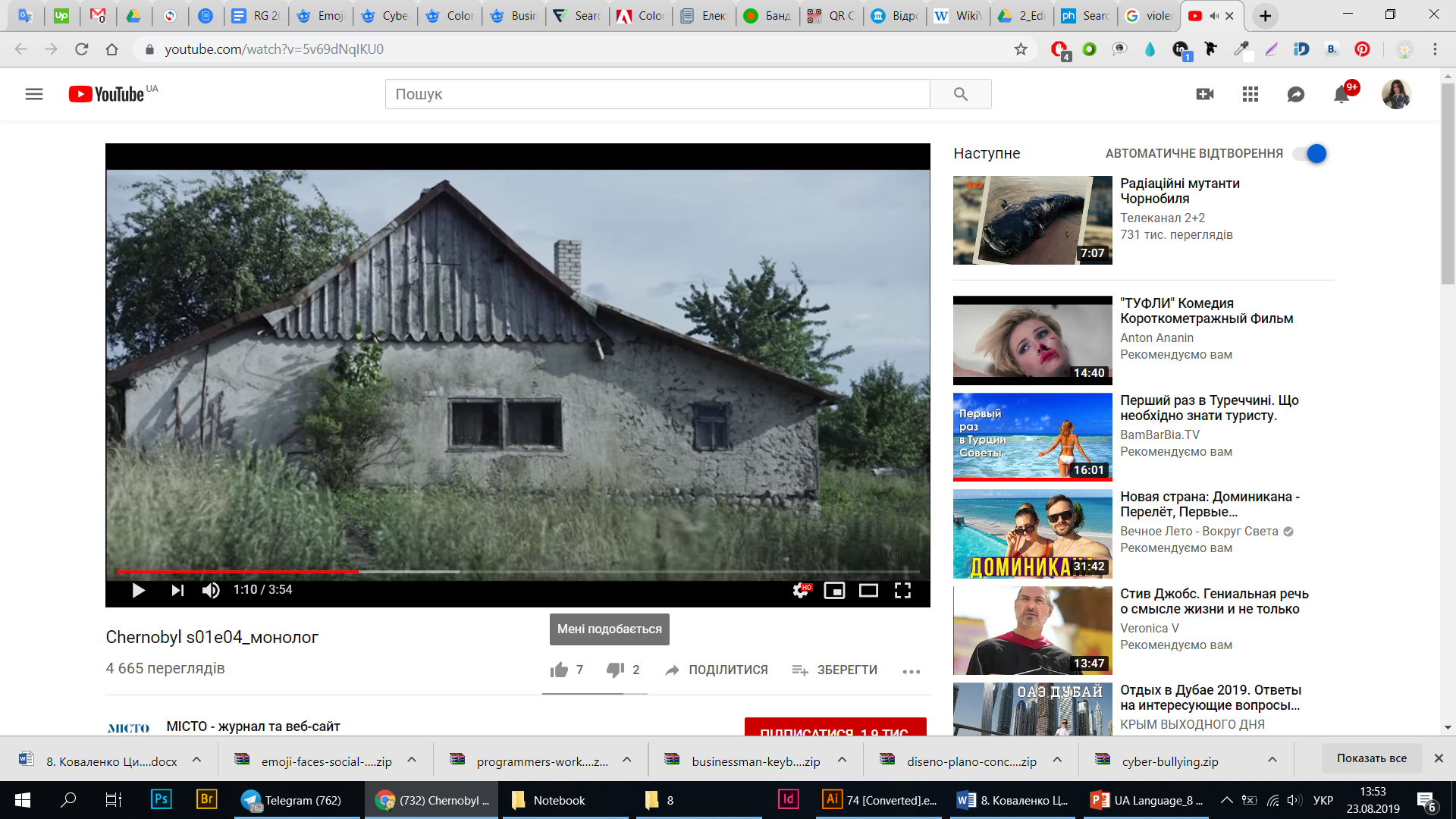 https://www.youtube.com/watch?v=5v69dNqIKU0
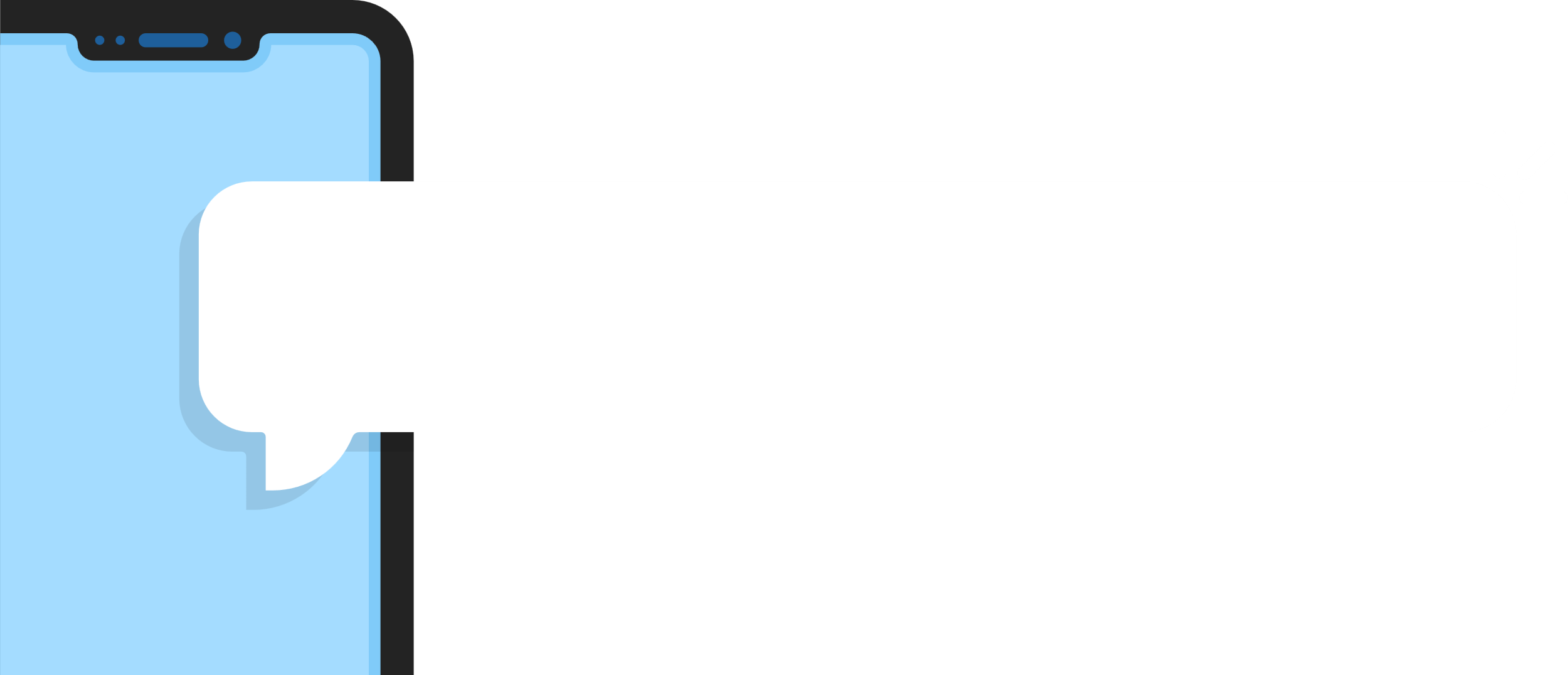 Шоуранер серіалу «Чорнобиль» Крейг Мейзін (Craig Mazin) 
відповів у Twitter:
Я ніколи не читав творів і не бачив постановок Павла Ар’є, не чув я і про «Бабу Прісю». На цю сцену мене надихнув момент, описаний у «Голосах Чорнобиля» [книжка білоруської авторки Світлани Алексієвич «Чорнобильська молитва: хроніка майбутнього»]».
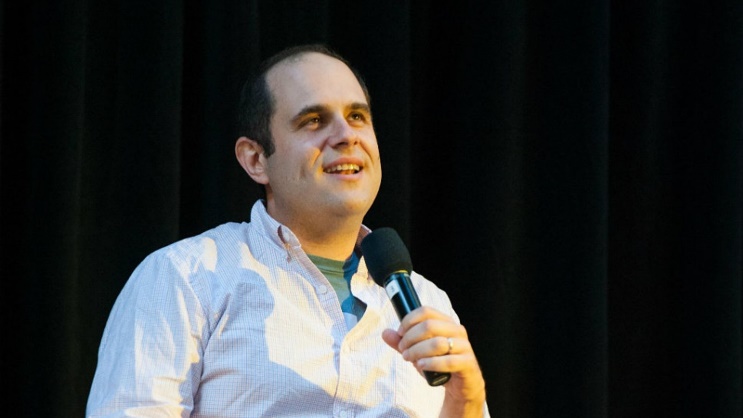 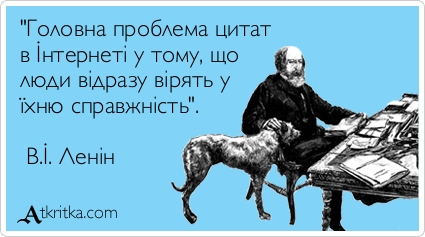 http://atkritka.com/upload/iblock/475/atkritka_1360772075_14.jpg
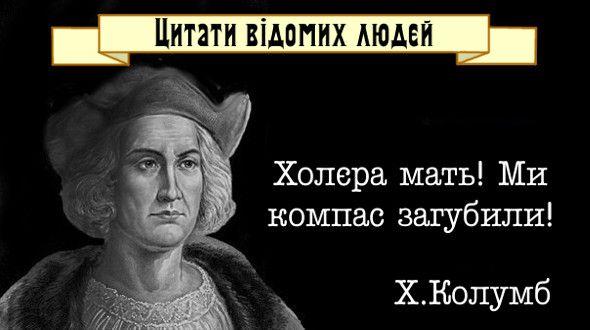 https://www.pinterest.com/pin/725712927424051066/?lp=true
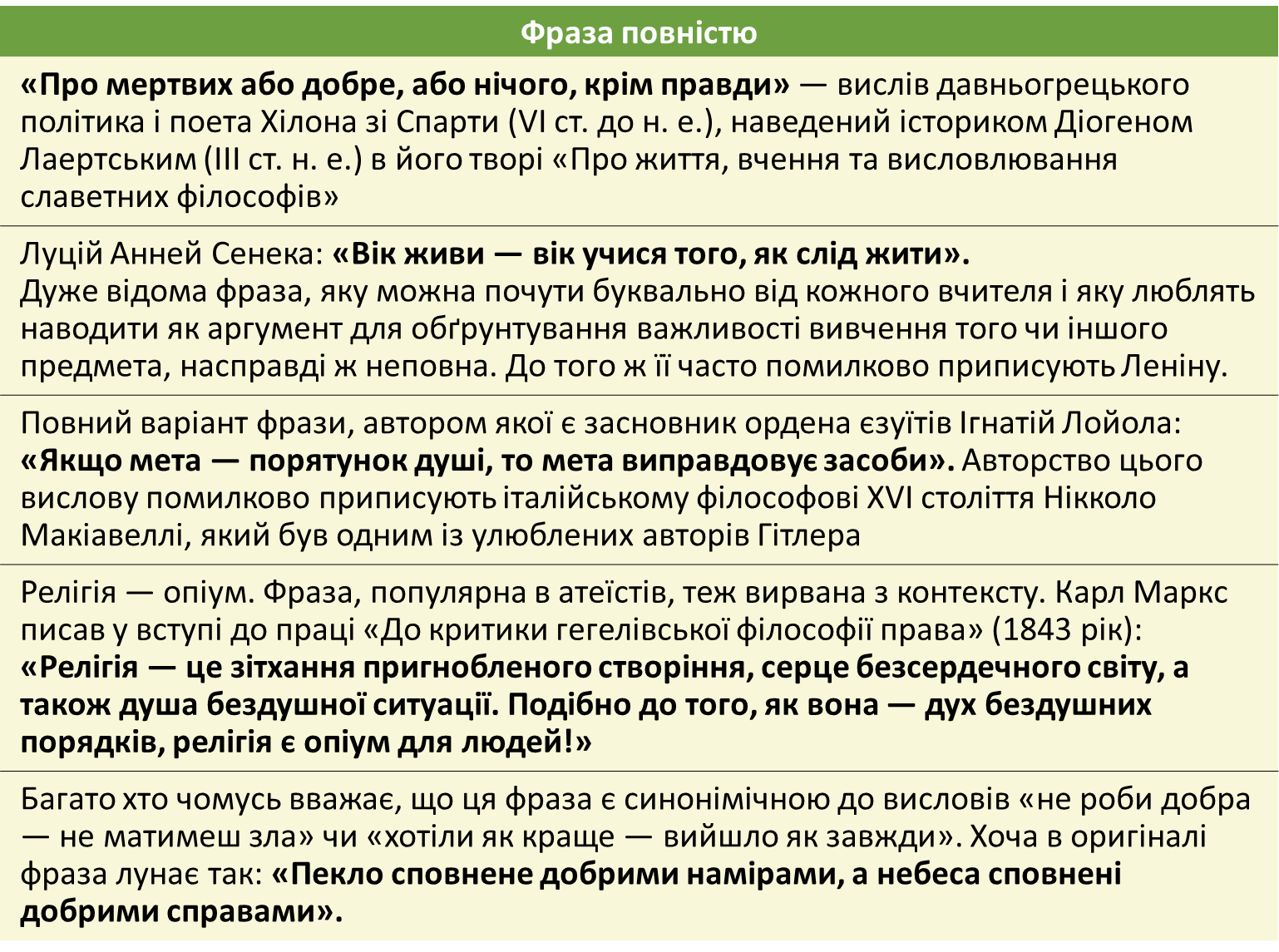 Про мертвих або добре, або нічого.
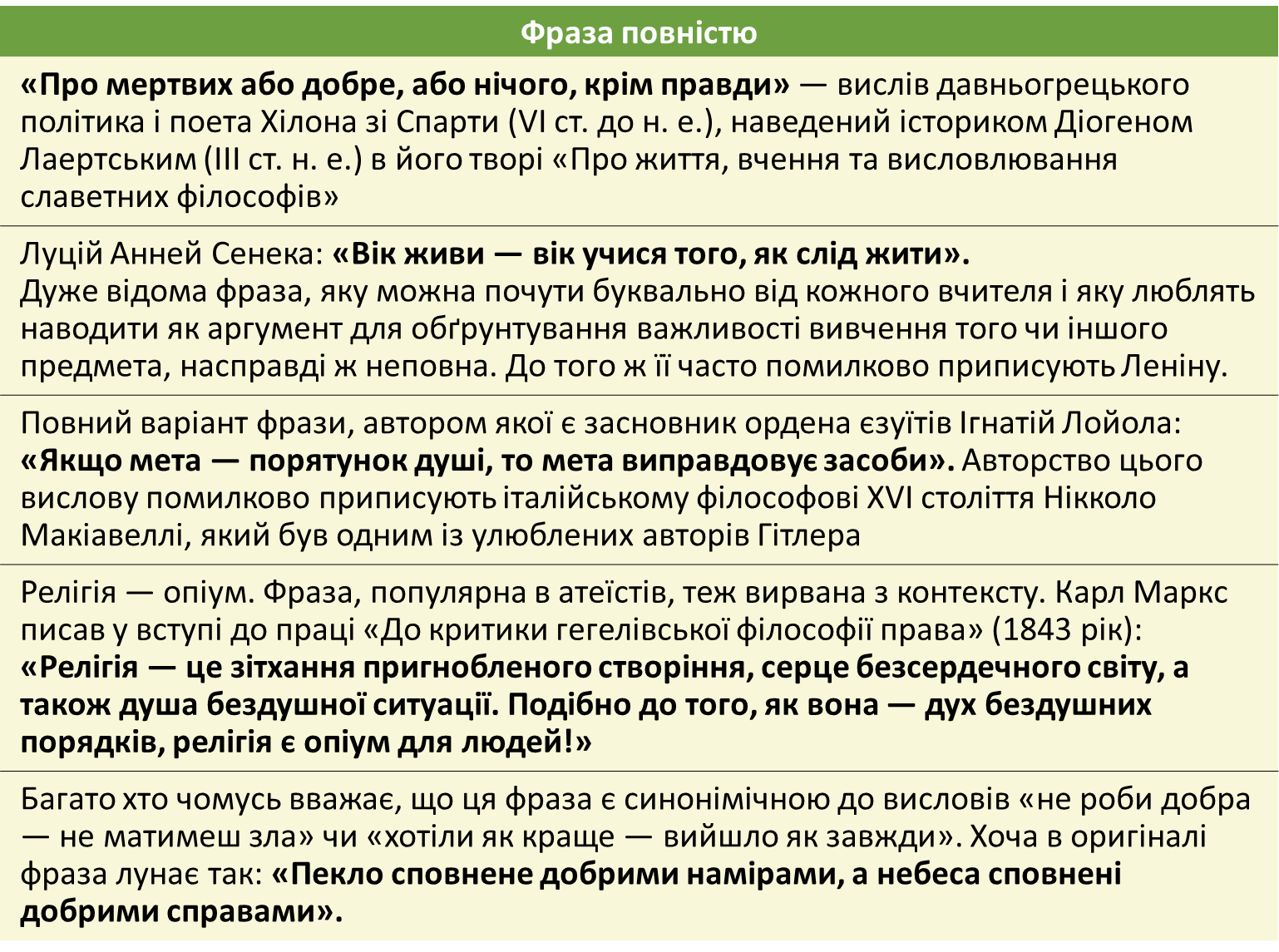 Вік живи — вік учися.
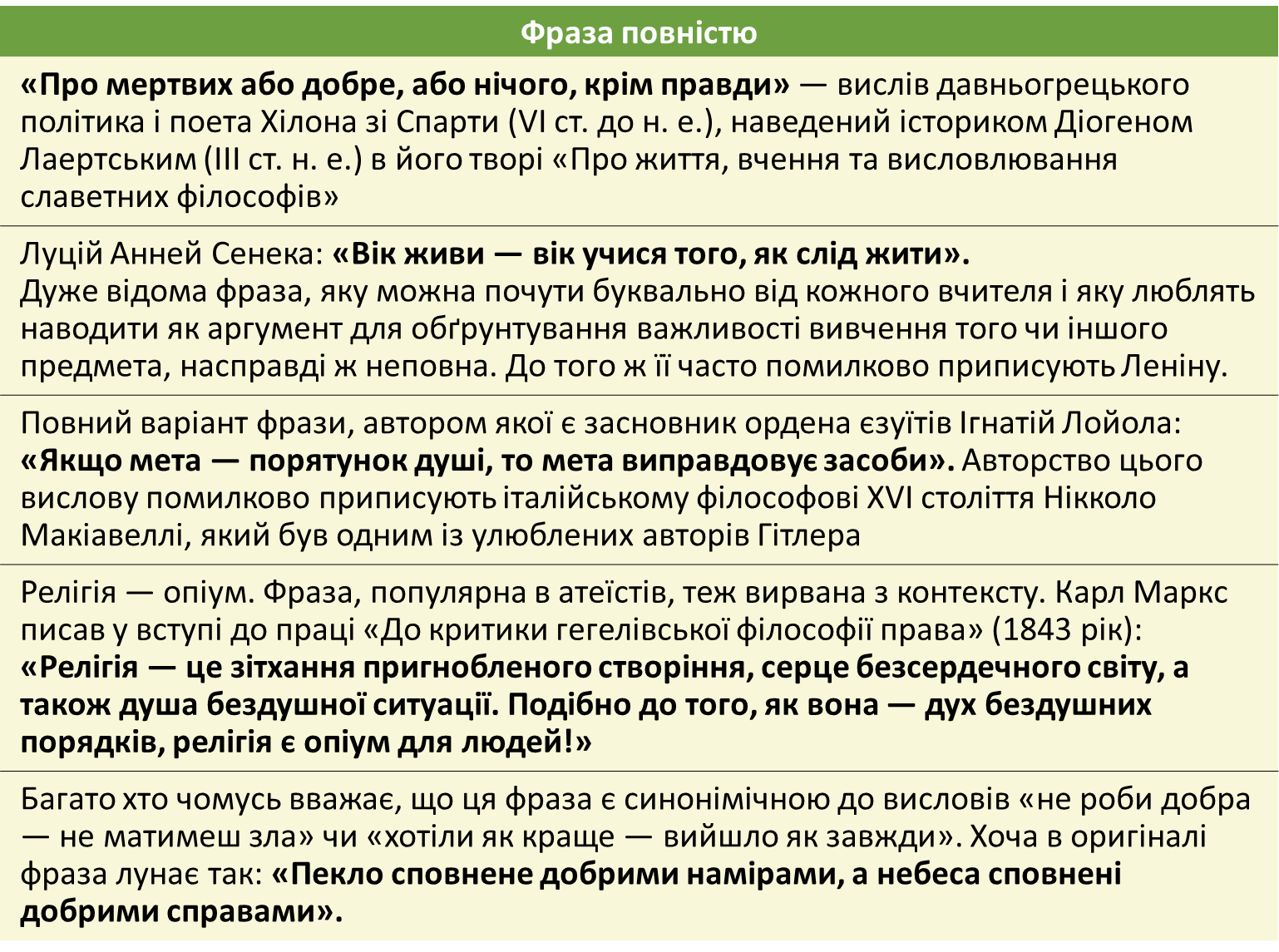 Мета виправдовує засоби.
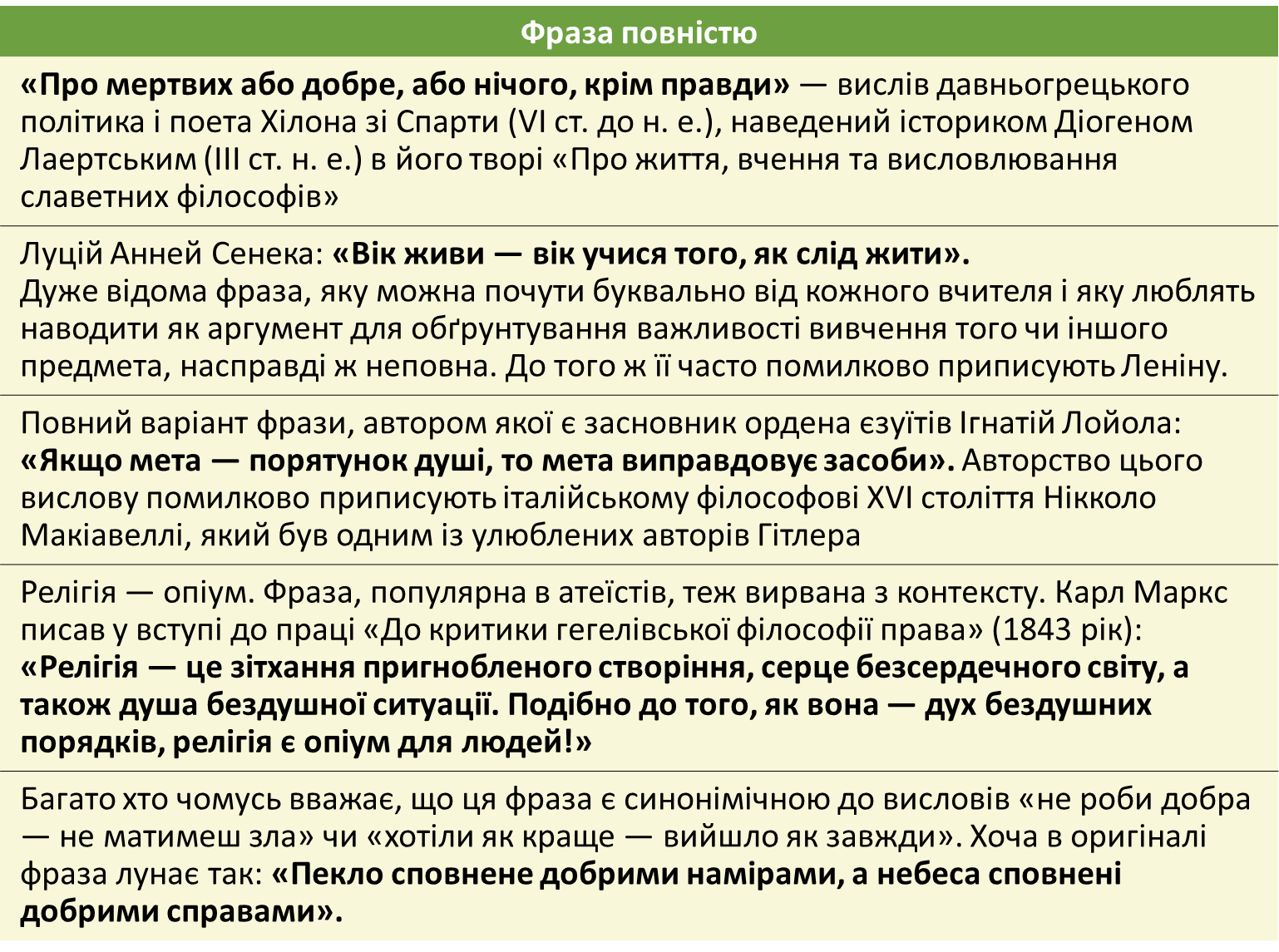 Релігія є опіум для людей.
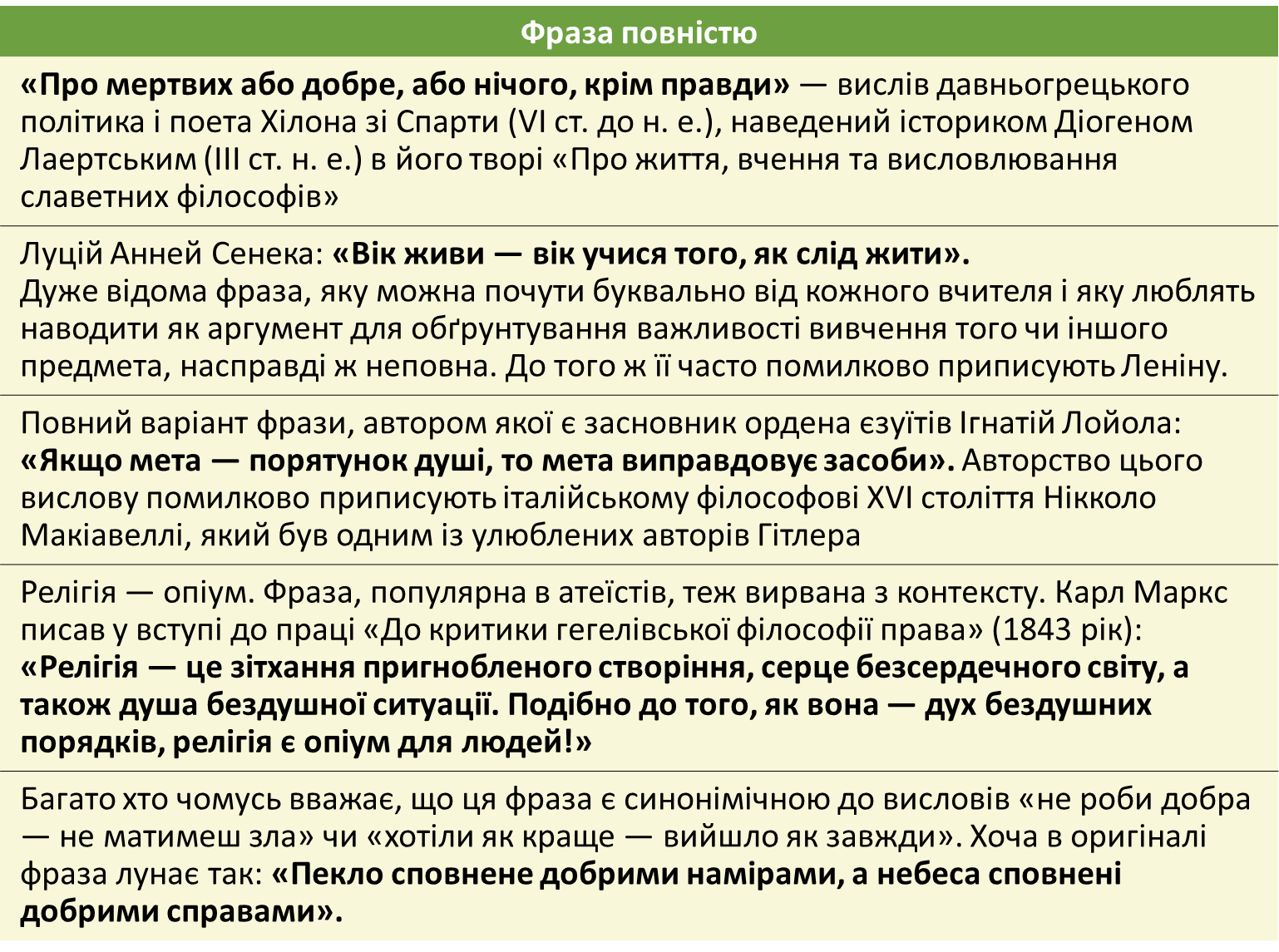 Благими намірами вимощена дорога в пекло.
[Speaker Notes: Для учнів]
[Speaker Notes: Для вчителя]